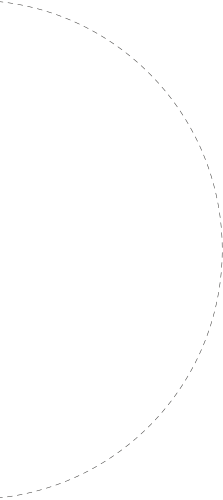 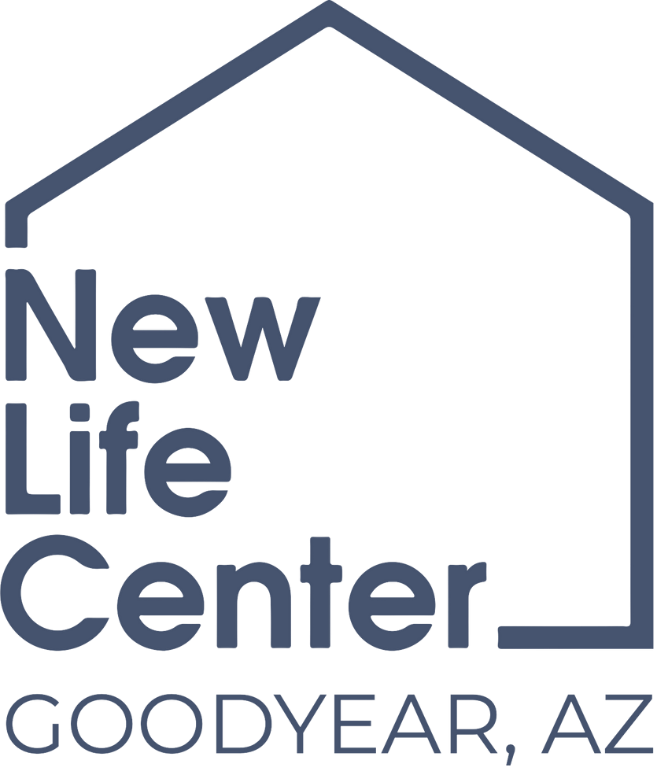 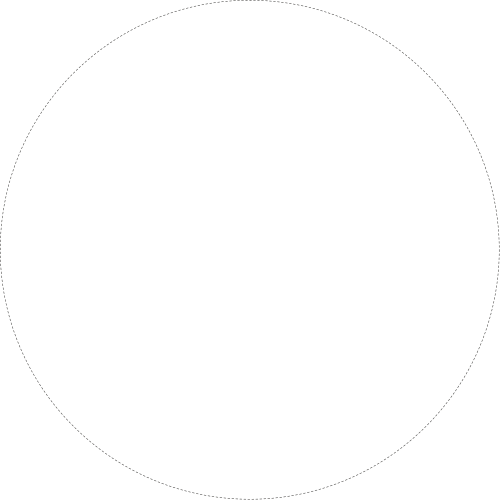 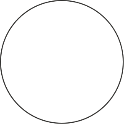 Myriah Mhoon, CEO
Amy Scanlon, Outreach Director
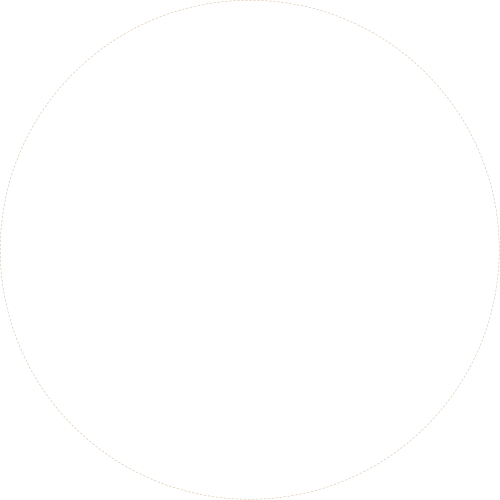 Mission: Helping to eliminate domestic and sexual violence through support services, 
education and expertise.

Vision: Creating an Arizona where all live free of domestic and sexual violence. 

Values: Compassion. Resilience. Equity. Community.
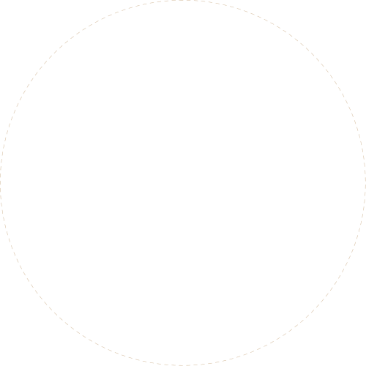 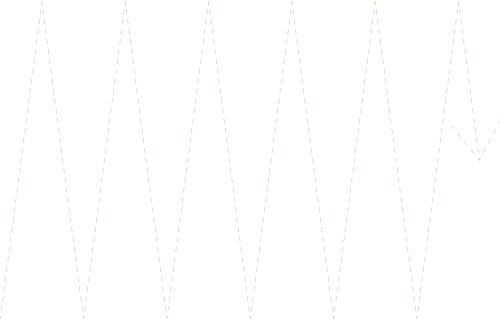 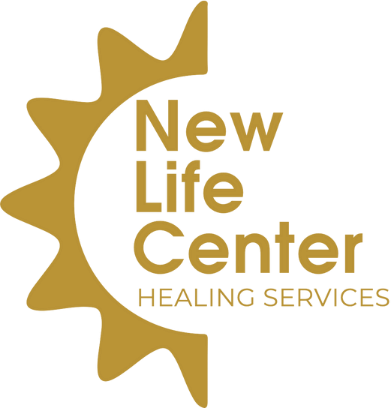 Residential
Outreach
Training
Prevention
Hope's Closet
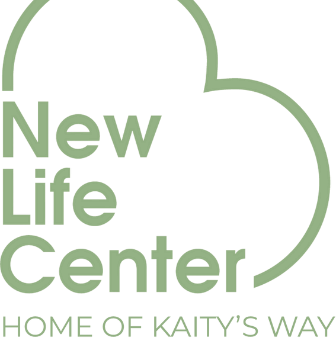 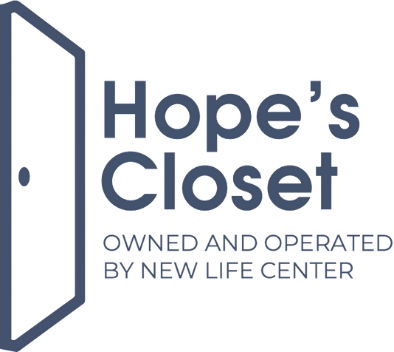 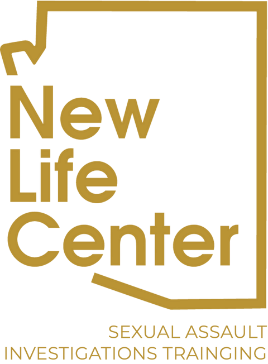 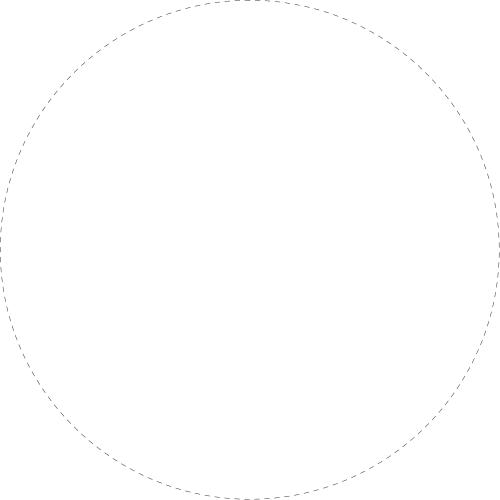 NLC’s 2021 Impact
1,062 Individuals served throughout NLC programming
27,849 Meals served to individuals in shelter
9,503 Hours of advocacy offered 
17,950 Safe bed nights
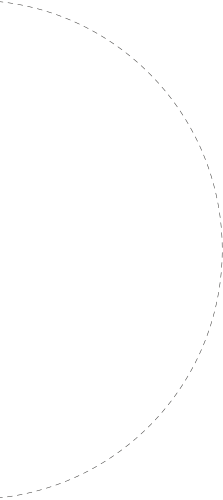 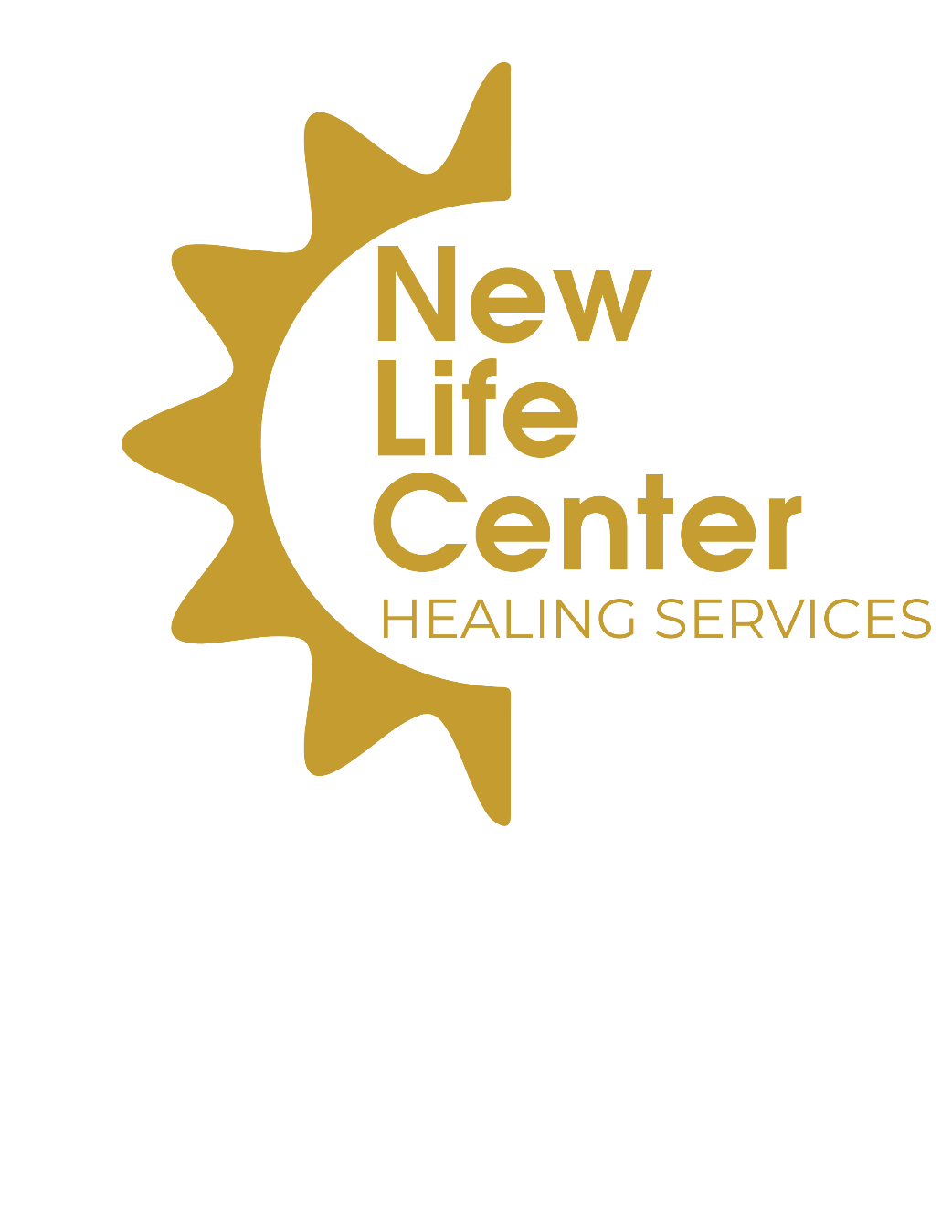 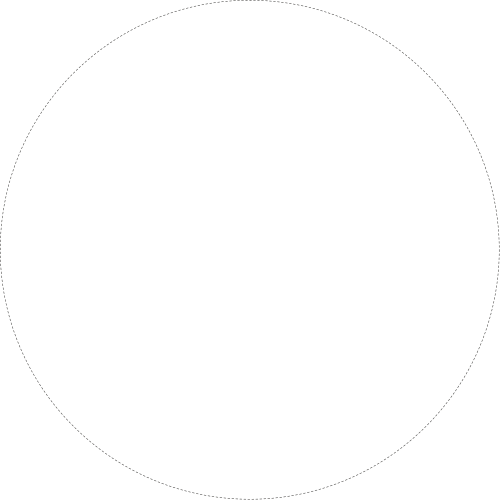 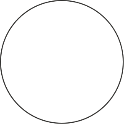 Sunshine Healing Services
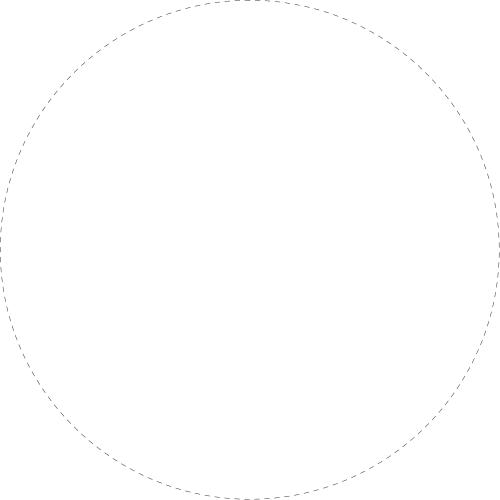 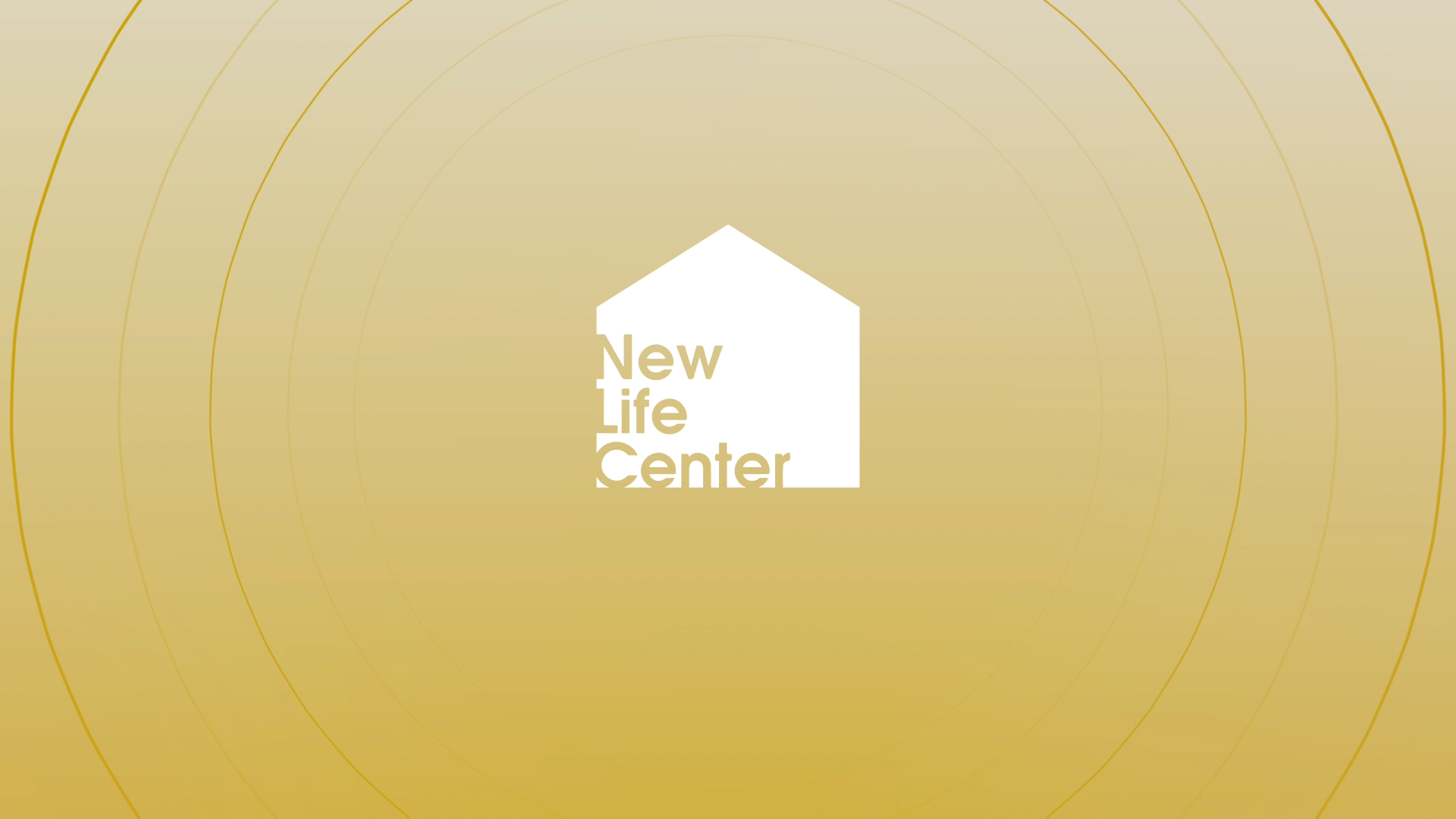 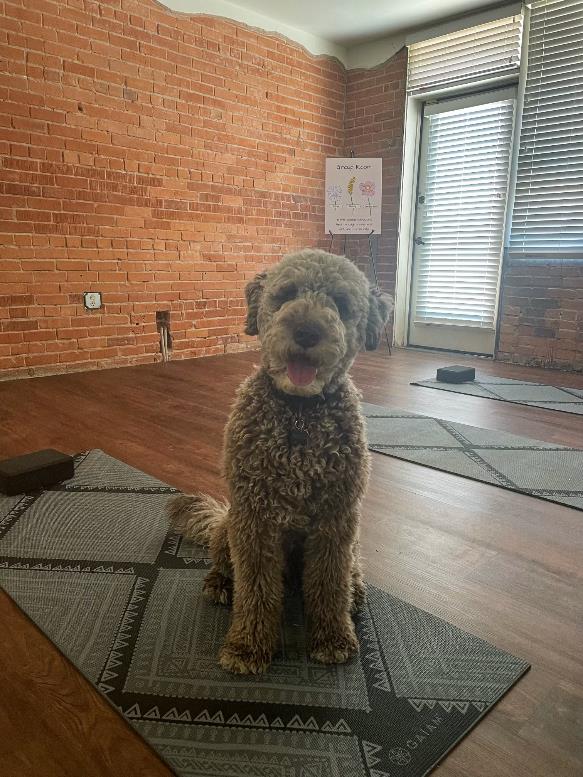 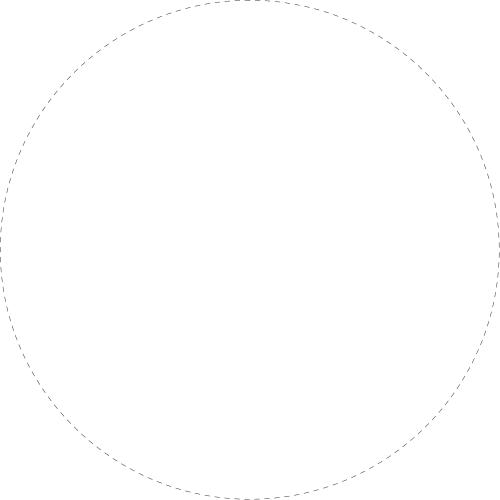 Sexual Violence: Any sexual activity that occurs without consent of everyone involved. This includes sexual activities involving physical contact, non-physical, sexual harassment, and sex trafficking 
National Sexual Violence 
The average age at the time of reporting is 52 years old
Every 68 seconds a person in the US is sexually assaulted
Offenders are usually known by their victim
Of 1,000 sexual assaults only 310 are reported to LE (2 out of 3)
Over 90% of people that have been HT have been sexually assaulted in the past 

Rape Crisis Center: A community based agency that works to help victims of sexual violence. A RCC provides a number of services, such as victim advocacy, crisis hotline, outreach and education
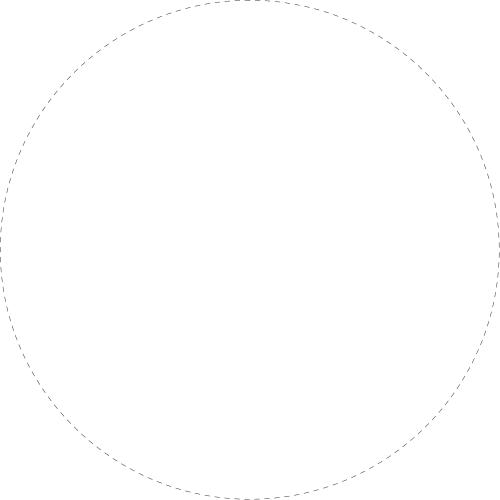 Healing Services 

We serve primary & secondary victims of sexual
violence over the age of 18

Survivors can receive services without having to report
to law enforcement. All services are voluntary 

Services are available to survivors at any point during
their lifespan

Survivors are always informed of system based responses 


 Sexual Violence Healing Center  + Rape Crisis Center + 
Non Crisis Support
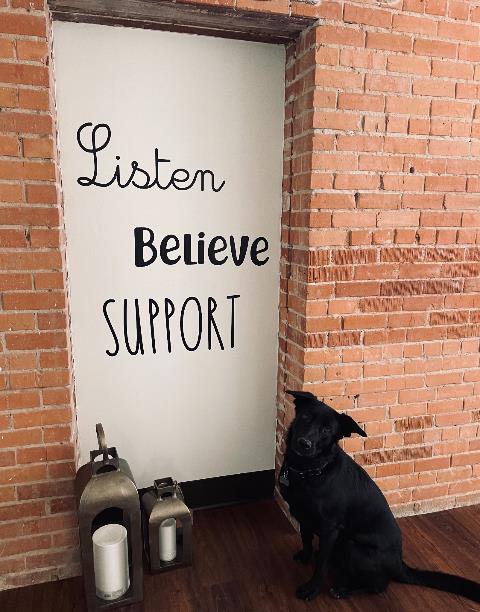 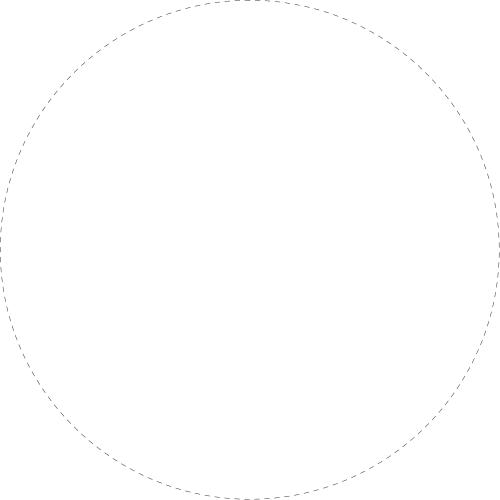 Healing Services 

Advocacy & Case Management 

Groups

Trauma Treatment

Law Enforcement Reporting & Coordination

Medical and Court Accompaniment 

Holistic Healing Options
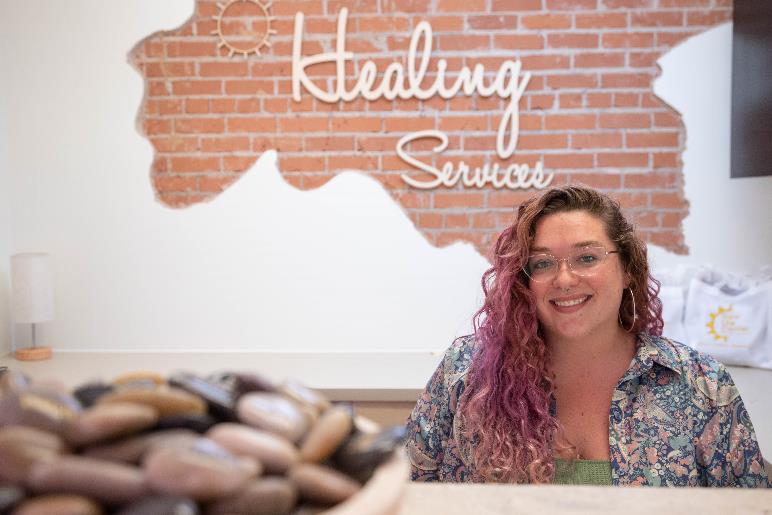 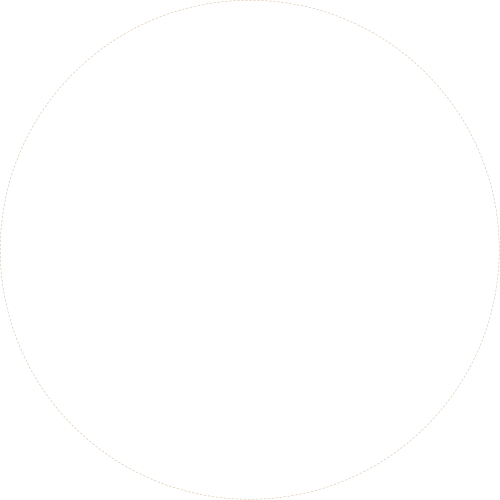 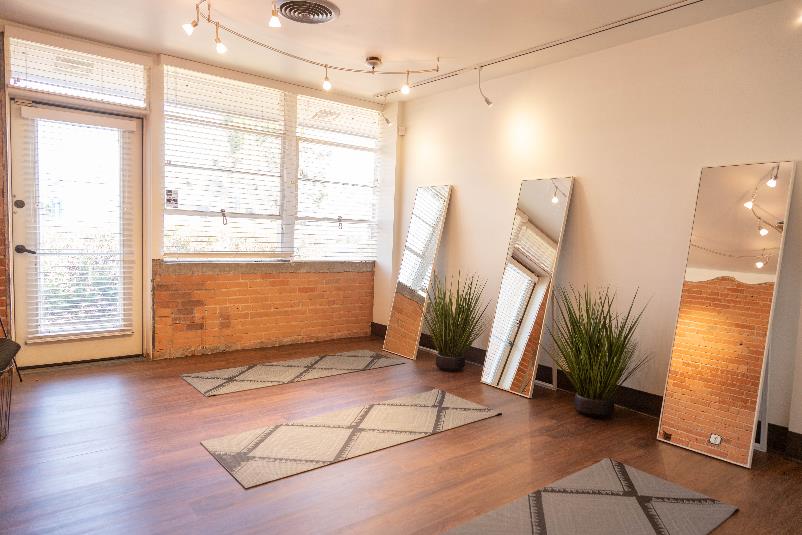 Programs
Sexual Violence Healing Services

Human Trafficking Program

Sexual Assault Investigation Training Program 

Kaity’s Way Prevention Program.
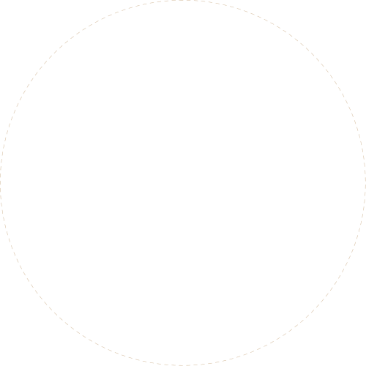 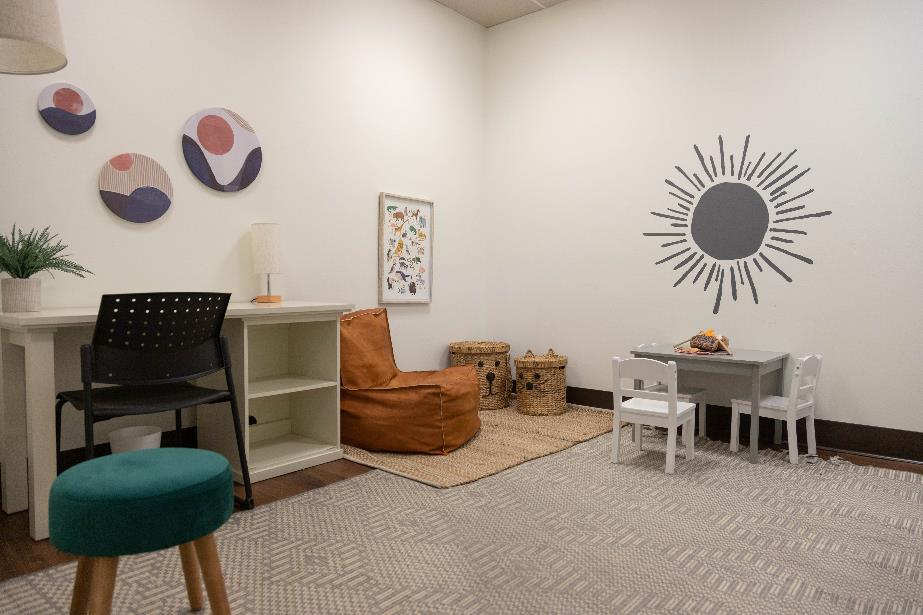 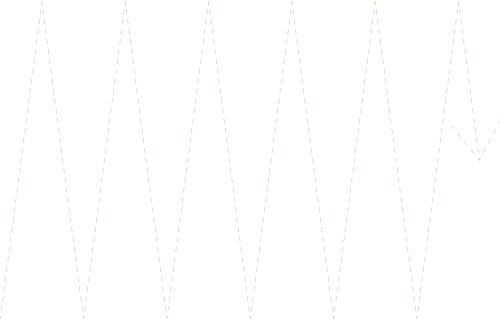 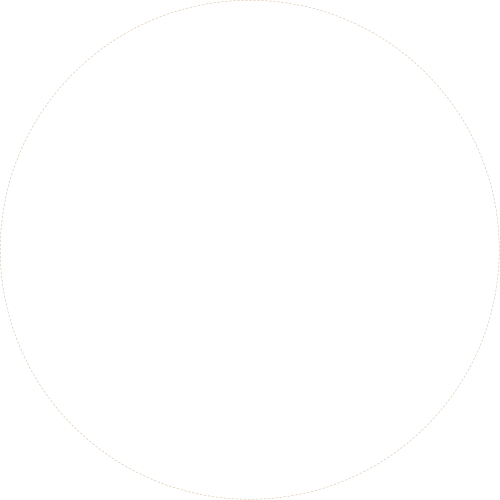 A Multidisciplinary Response  
West Valley Sexual Assault Response Team 
Community Partnerships with:
All Family Advocacy Center’s 
Law Enforcement, Maricopa County Attorney’s Office, City of Phoenix
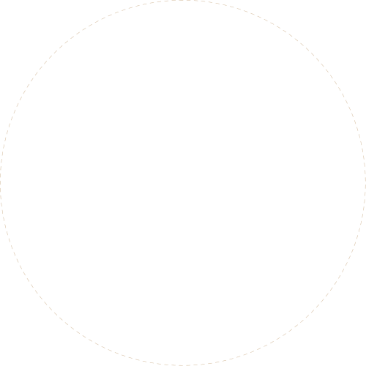 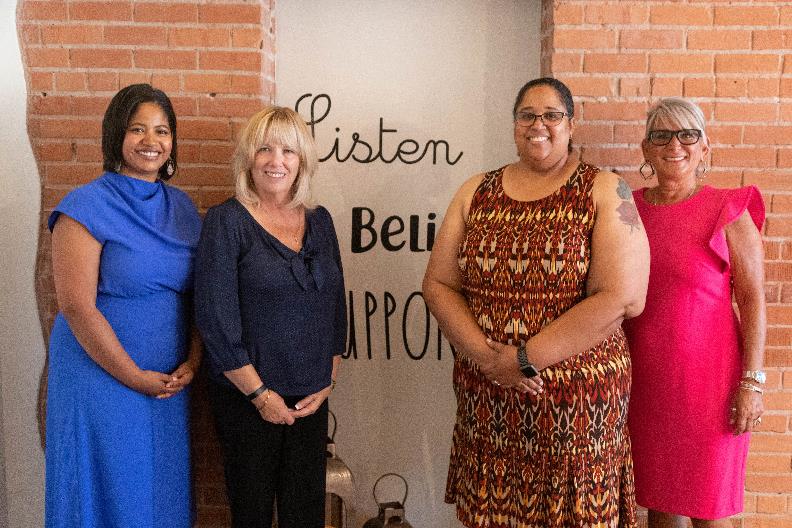 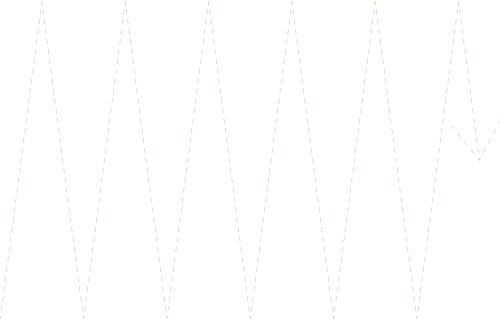 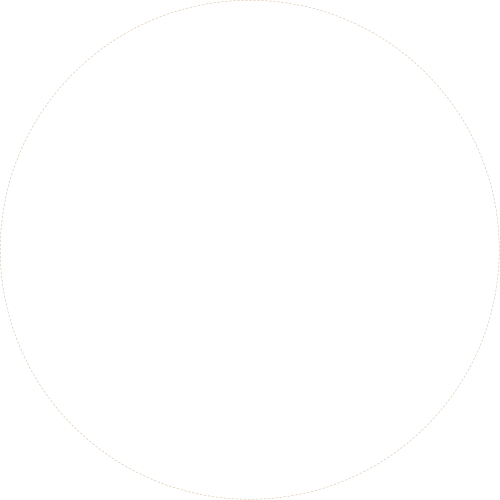 Call to Action: 
Continue to advocate for state dollars for sexual violence service’s
Help us educate the community about RCC & SHS
Come take a tour! 
Visit our website at newlifectr.org
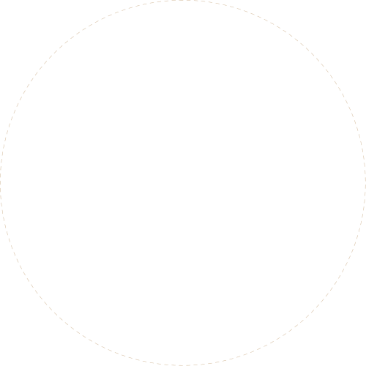 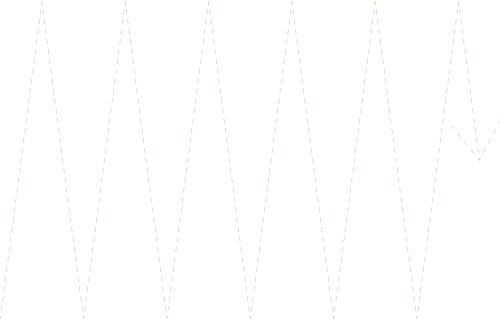 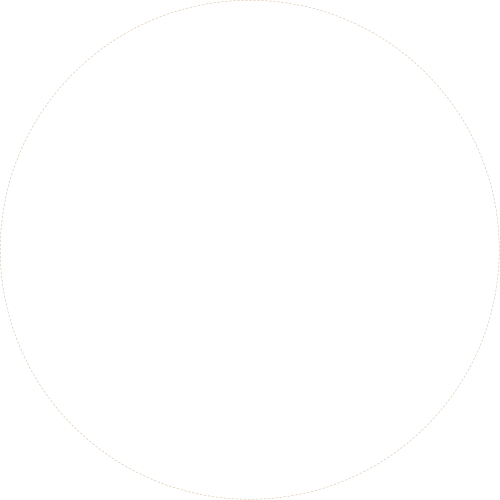 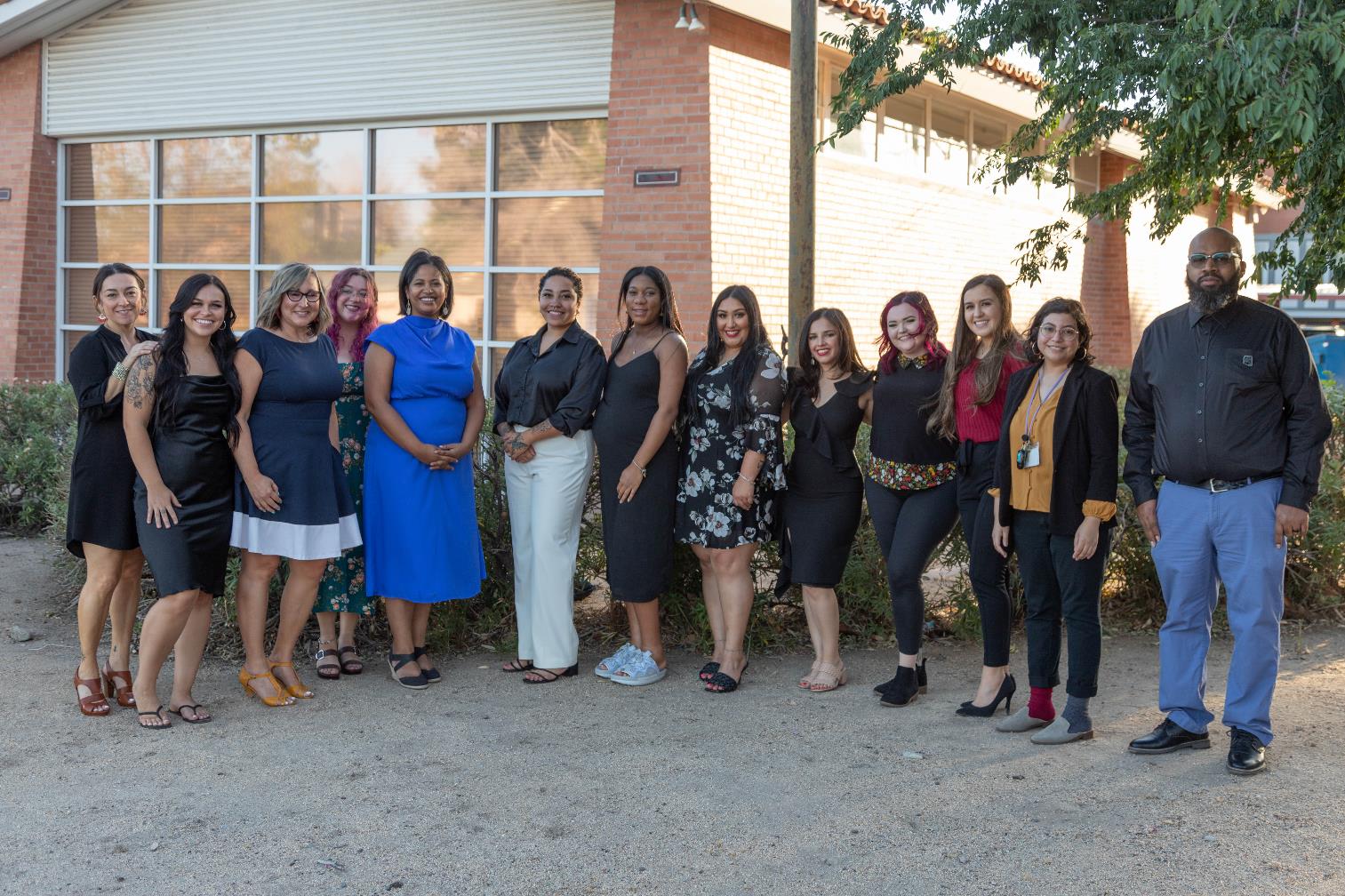 Call to Action: 
Continue to advocate for state dollars for sexual violence service’s
Help us educate the community about RCC & SHS
Come take a tour! 
Visit our website at newlifectr.org
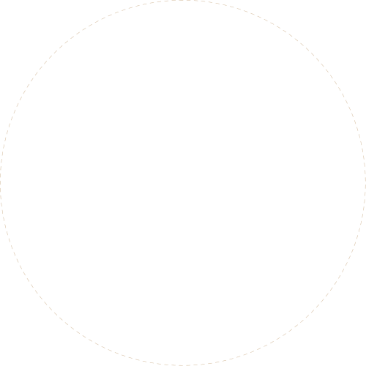 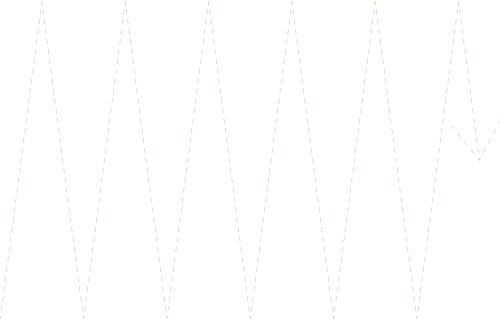 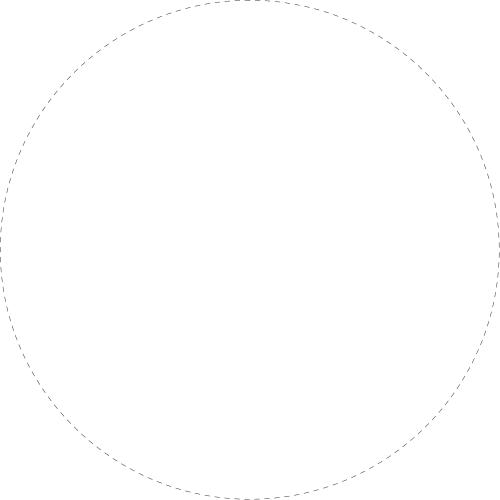 Thank you! 
Myriah Mhoon, CEO
mmhoon@newlifectr.org

Amy Scanlon, Outreach Director
ascanlon@newlifectr.org

newlifectr.org
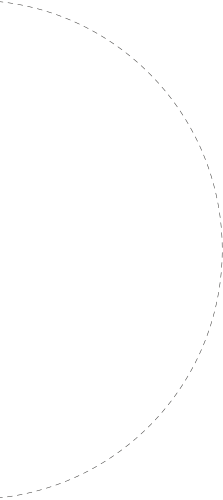 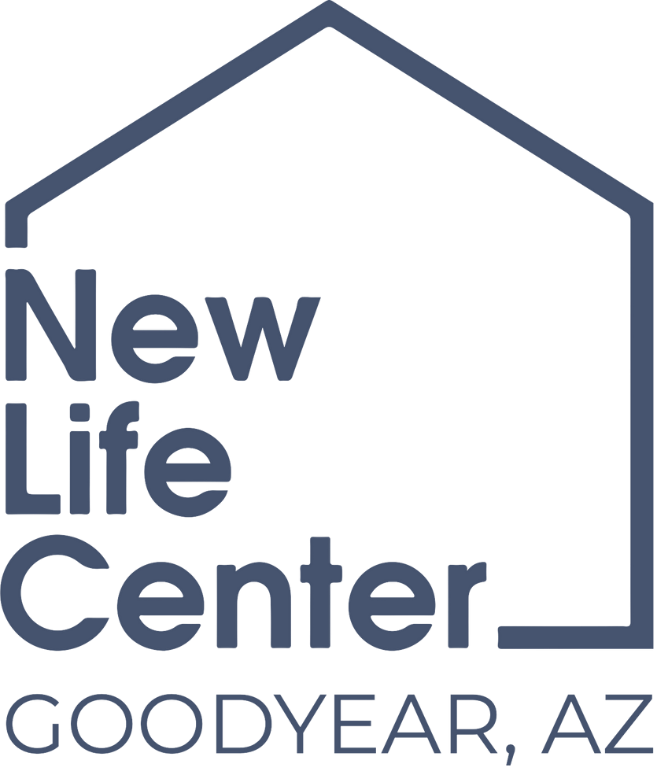 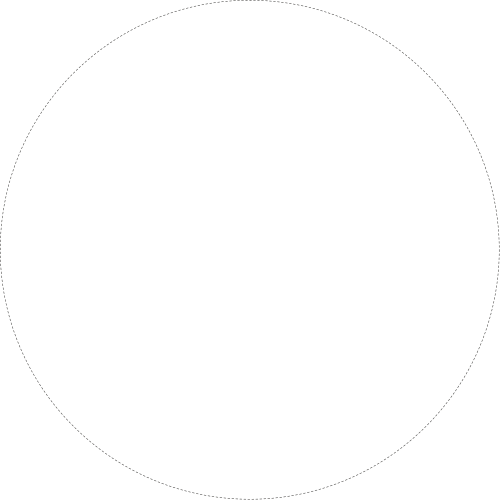